ВРЕДНЫЕ СОВЕТЫ
ВЫПОЛНИЛА: ПЕТУХОВА   НАТАЛЬЯ ВЛАДИМИРОВНА
УЧИТЕЛЬ МАОУ СОШ № 12
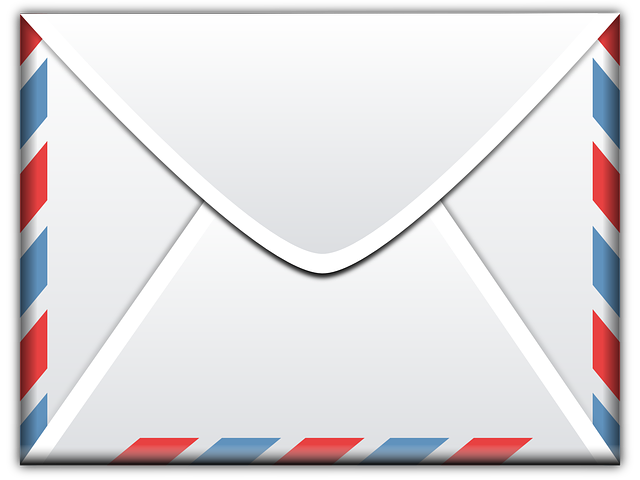 Взрослые тёти и дяди! 
Срочно откройте этот конверт
И прочитайте вредный,
Но нужный для вас совет.
На работу ты пришёл
Делай всё, что хочешь.
Свою причёску покажи
Каску в руки не бери,
Ничего если удар
Врач поможет,
Вас подлечит,
Это всё ведь ерунда
Главное красивой быть всегда.
На станке работать сложно
Делать всё быстро, но осторожно.
Очков защитных не надевай
Лучше увидишь ты всё так и знай.  
Если вдруг стружка в глаз прилетит,
Это не страшно,  ведь глаз не один
Есть и второй и он  невредим.
Безопасность на работе
Соблюдать нам нужно всем,
Но а если вдруг отвлёкся
Руку сунул не туда. 
Ерунда  в больницах тоже
Должен кто то полежать,
Чтоб  врачи не заскучали
на работе у себя.
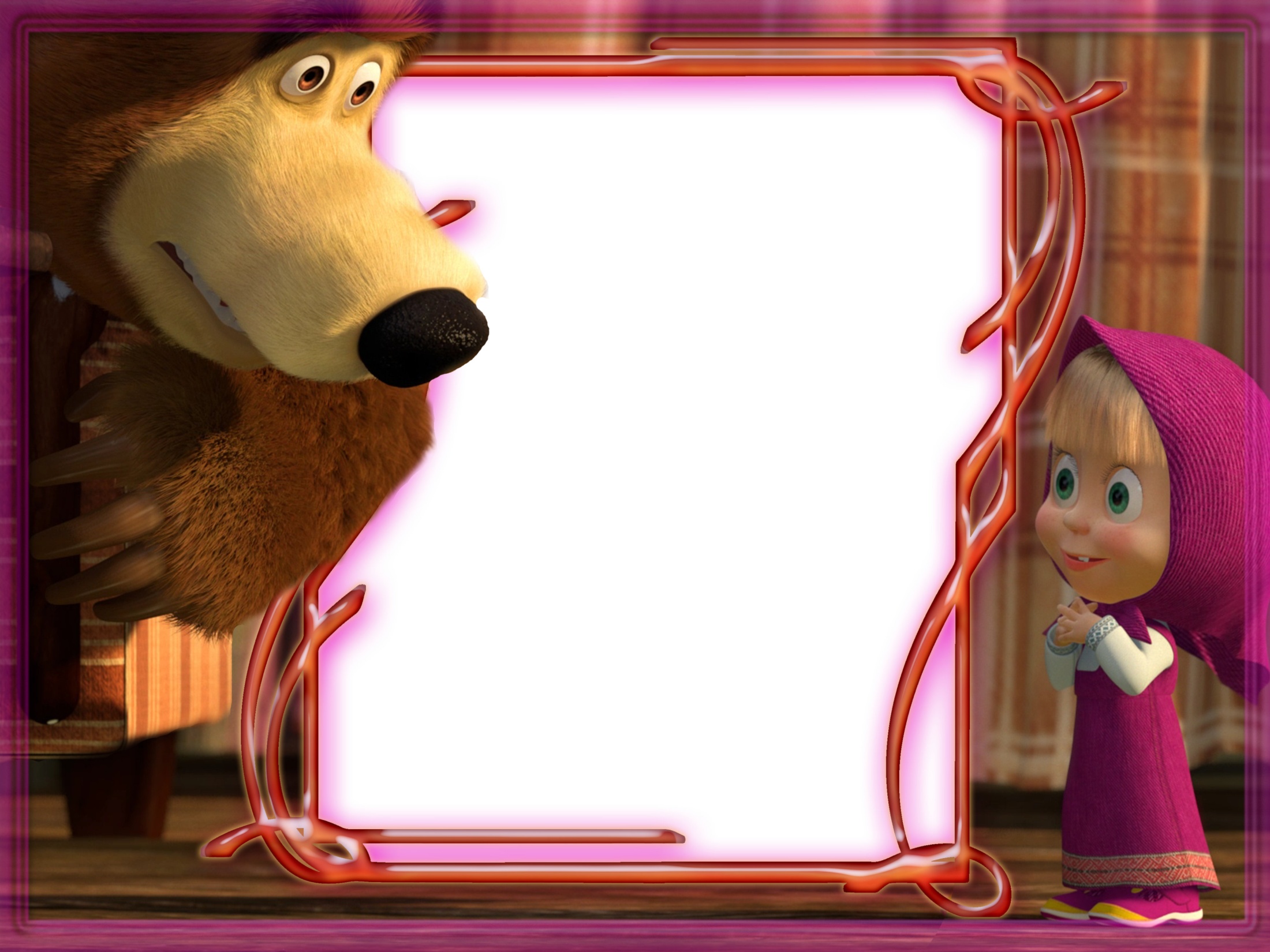 Хочешь в крапинку ходить?
Аллергию получить?
Защитные средства  не надевай
По заводу щеголяй,
А потом  лечись весь год
Вот такой у нас народ.
6
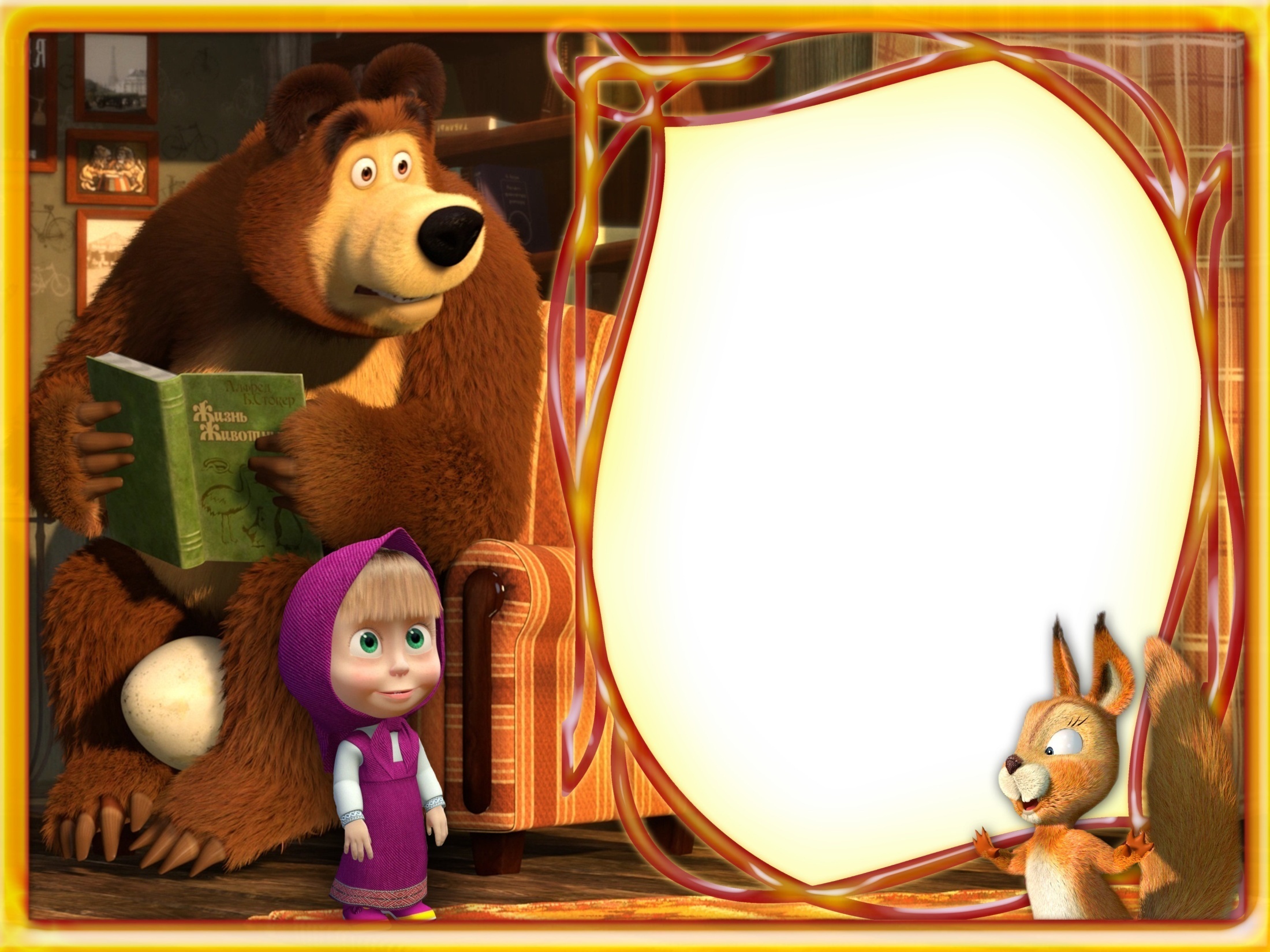 Советы вредные мои 
Прочти, посмейся,
Но запомни!
Ты нужен близким, дорогим
Здоровым, сильным  и упорным.
А  для этого дружок
надо быть внимательным.
Технику безопасности соблюдать нужно  обязательно
7
Спасибо за внимание!
8